Obstetric  Ultrasound
By .Alaa malki
1- Is usually obtained  twice during  the normal 
   pregnancy:
  (18-24 weeks) , (32-38 weeks).

  2- It can be done before 18 weeks:
  -to confirm intra-uterine pregnancy .
 -estimation of G.A.
 -exclude abnormal pregnancy (molar or ectopic ).
 -multiple pregnancy .
QUSTION ALWAYS SHOULD BE ASKED TO THE PREGNANCY 
    WOMEN  BEFROE  SCANNING:
 - LMP.
 - any cardiac problems.
 - any previous abnormal baby .
 - bleeding?
 - any abnormal pain ?
 - medication ??
 - diabetic ??

    SCANNING :
 -Transvaginal : for early pregnancy on the first 9 wk 
 -Transabdomenal .
GESTATIONAL SAC :
    -its usually visualized from 31 days (4+3 wks) =(2-3 mm)or (5+3 wks).
    -it will appear as circle area surrounding by thick bright ring at fundal
     area. 
    -it grow approx. (1mm/day)
    -at (8 weeks) amniotic cavity expands rapidly .
    -at the end of the first trimester, the amniotic and chorionic
     membrane becomes fused .
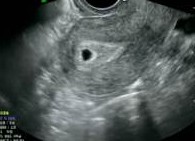 YOLK SAC:
     -appear as circle mass with the G.S.
     -it can be identified at (35 days).
     -it grow slowly until reach a maximum of (6 mm)at (10 wks).
     -the identification of the yolk sac will be very difficult after 
       (12 wks).
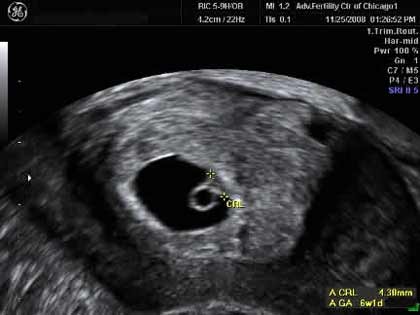 EMBRYO:
      -(4-9) wks  (embryo).
      -(10-40) wks  (fetus ).
      -it can be visualized from (5 wks) ,on this stage CROWN-RUMP-LENGTH  
       (CRL) can be measured. 

      -the embryo grow (1  mm/day )
      -cardiac activity (heart rate ) seen (6-9 wks )
      -about ( 9 wks ) placenta can be seen 
      -at ( 8 wks ) upper + lower lumb
        can be seen more clearly .
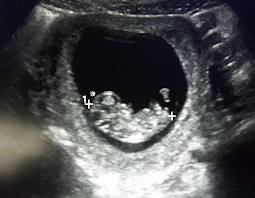 NUCHAL TRANSLUCENCY (NT):
     Seen between ( 11-14 ) weeks.
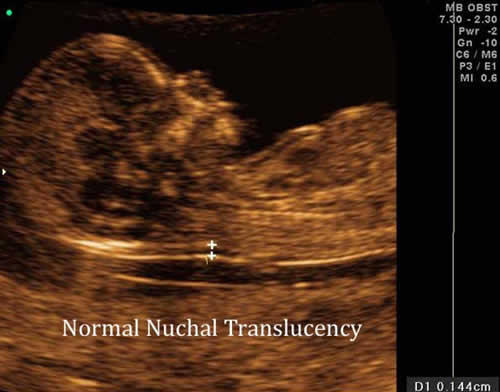 MULTIPLE PREGANCY:
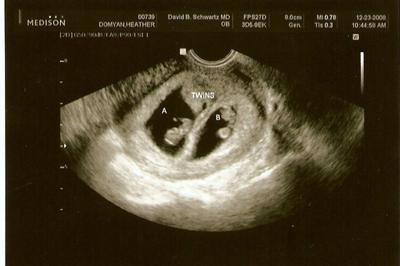 ECTOPIC PREGNANCY
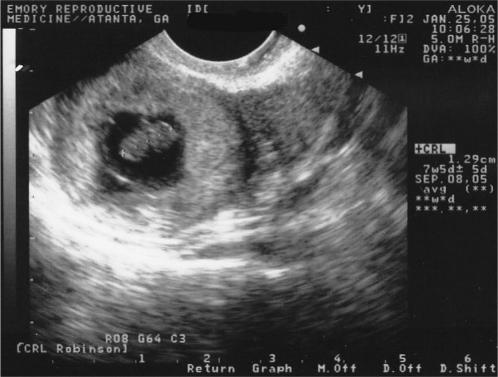 Molar pregnancy :
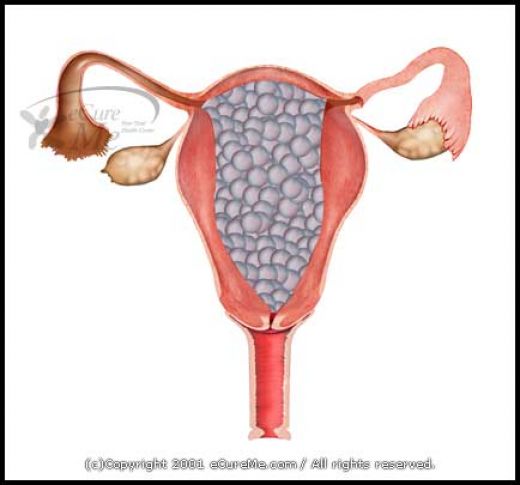 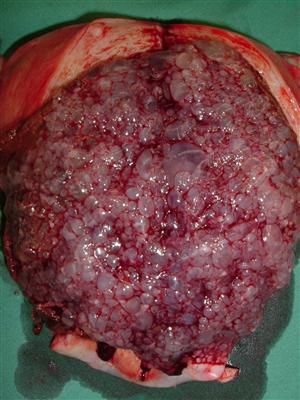 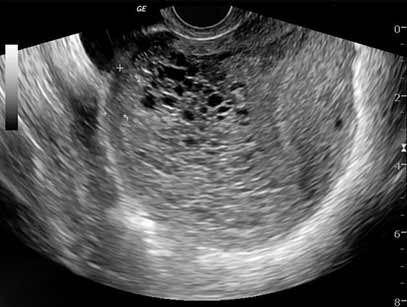 Second trimester
-it called ( routine anomaly scan ) (18-24 wks ).
 -optimal time to examine fetal heart at 
  (23-24 wks).
 -fetal anatomy ,placenta ,amount of amniotic volume ,fetal movement ,measurements ,ovary ,uterus , both adnexa .
1- Biparital diameter (BPD)
2- Head circumference (HC)
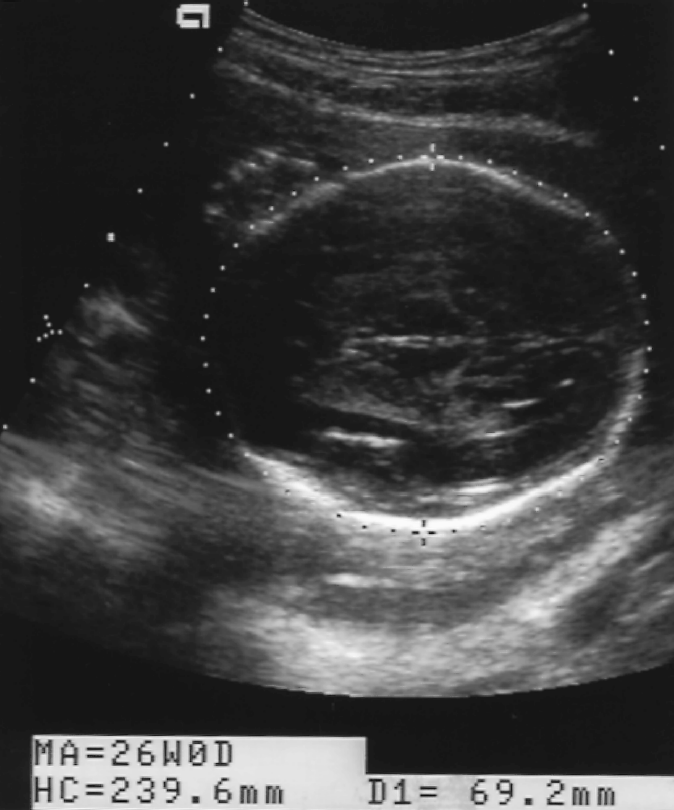 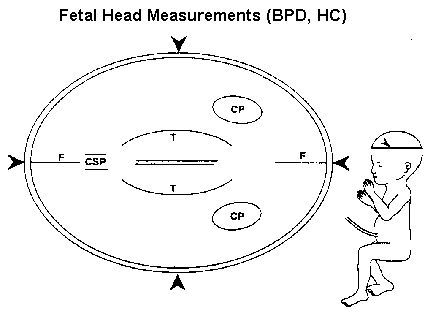 3- Abdominal circumference (AC)
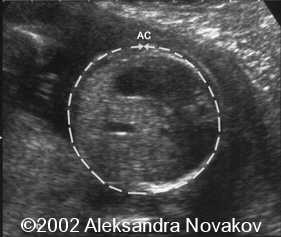 4- Femoral length(FL)
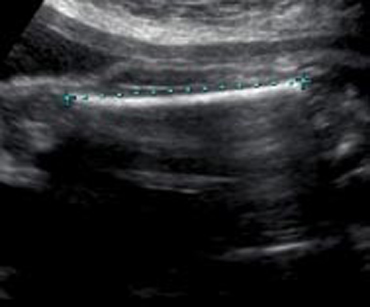 5- FETAL POSITION:(cephalic-breach) 
   6- PLACENA SITE
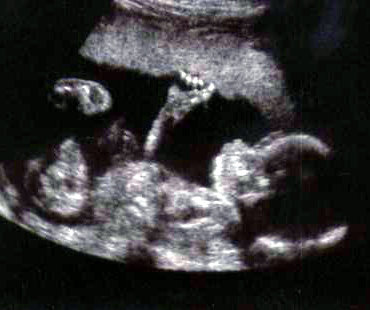 Thank you